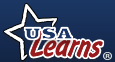 Ready for the Interview
N-400 Part 10: Your Marital History

Your details 
Your spouse’s details
Your former spouse’s details
Listen to Hai - Single
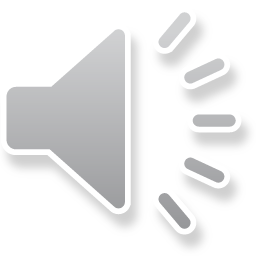 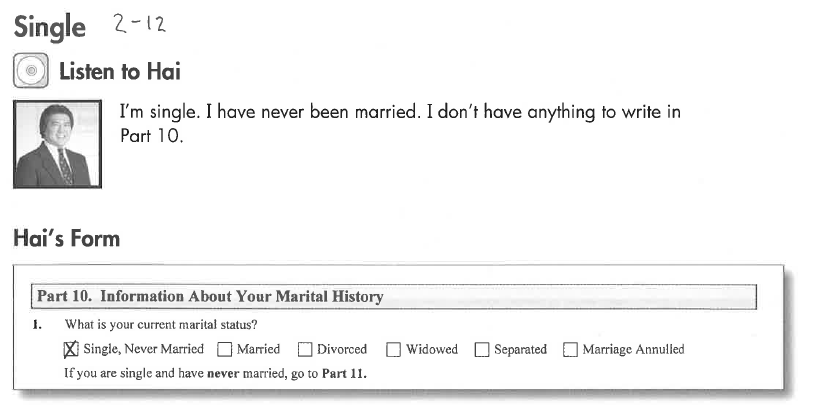 Key Vocab:
Single = not married (never married)
Hai’s Interview
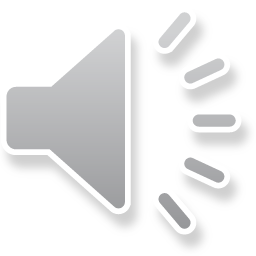 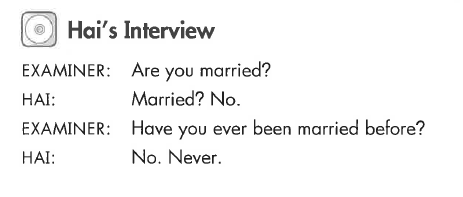 Key Vocab:
Married before = previous, former, in the past
Listen to  Chong – Divorced
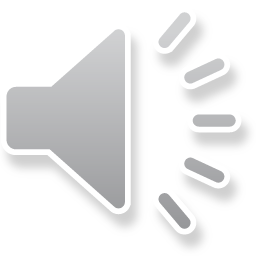 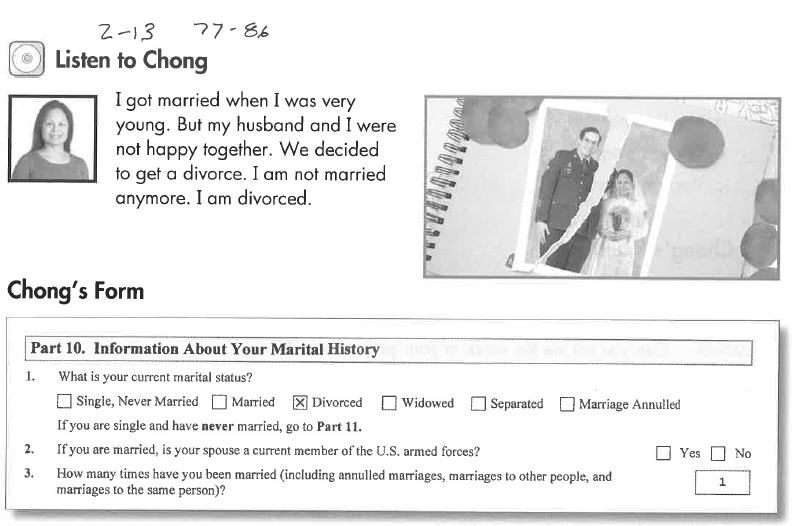 Chong’s N-400 Form
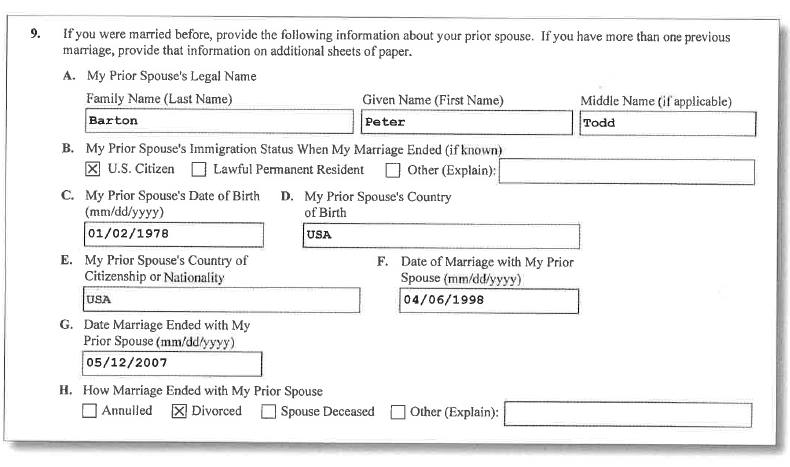 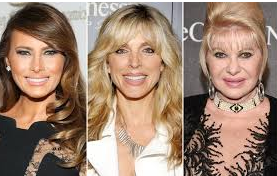 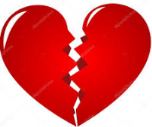 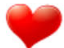 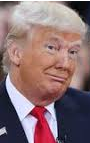 Key Vocab:
My Prior Spouse = married before
Chong’s Interview
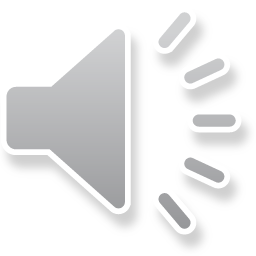 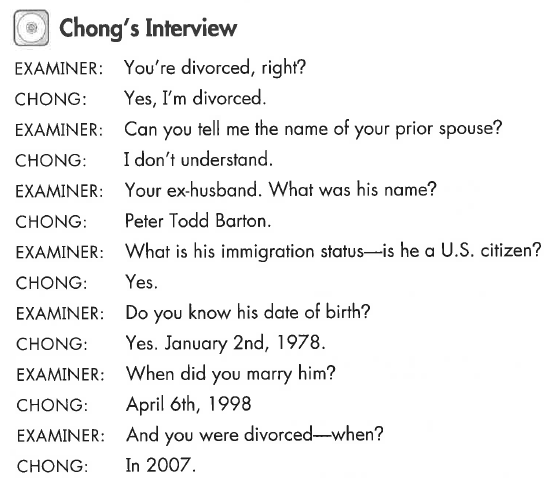 Key Vocab:
Prior spouse = ex-husband = former, before
Immigration status = Green Card
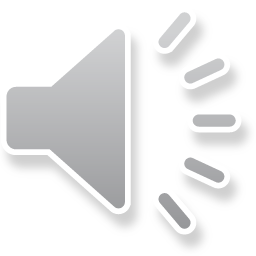 Listen to Susan - Married
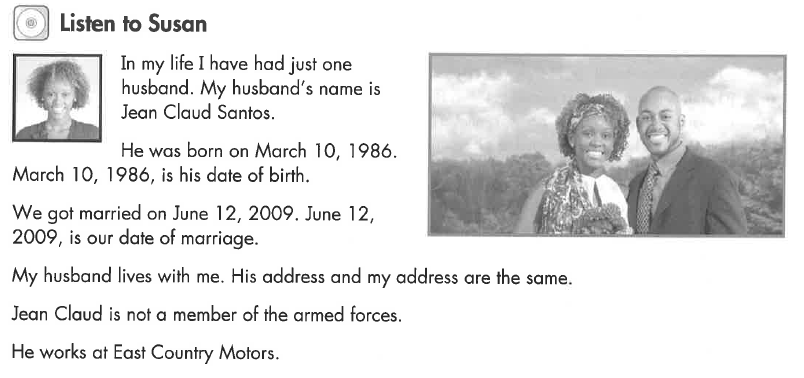 Key Vocab:
Date of marriage
Susan’s N-400 Form
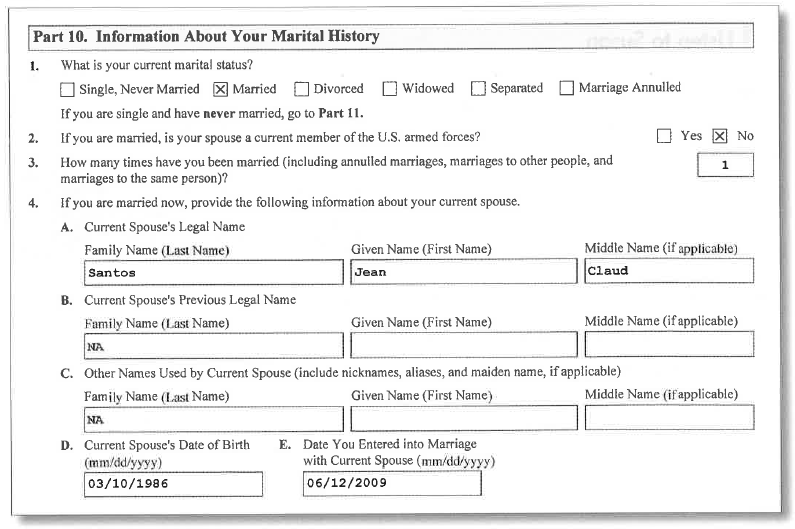 Key Vocab:
Current = now, today
Susan’s Interview
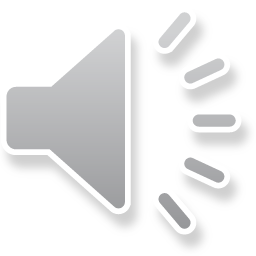 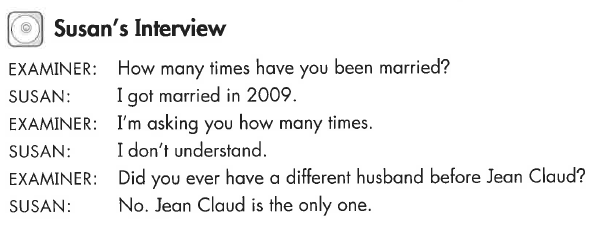 Key Vocab:
How many times?
Listen to Susan
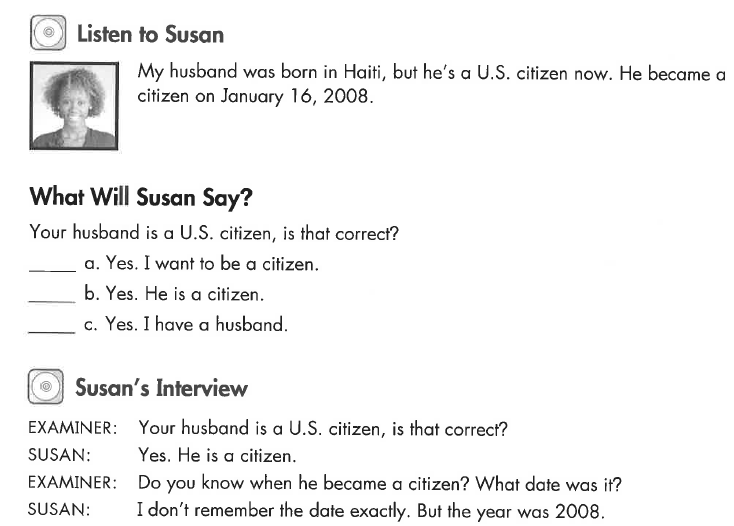 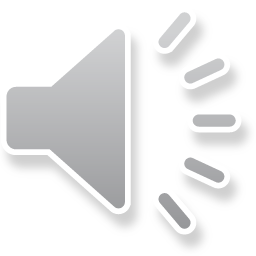 Key Vocab:
When he became a US citizen
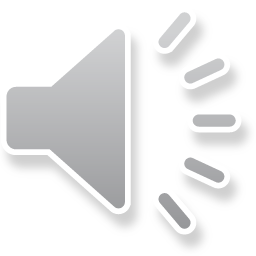 Listen to Nick
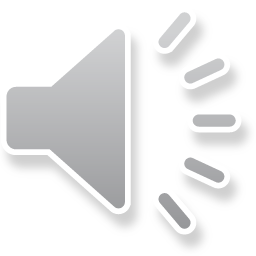 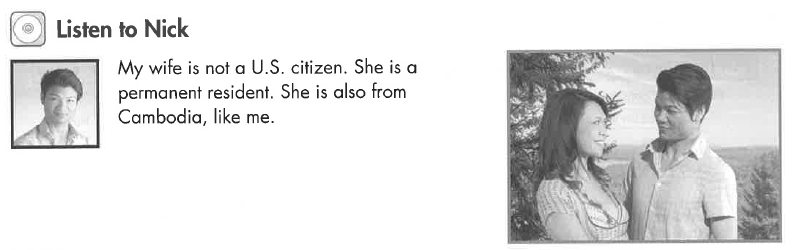 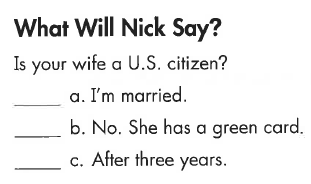 Key Vocab:
Not a US citizen.
Nick’s Interview
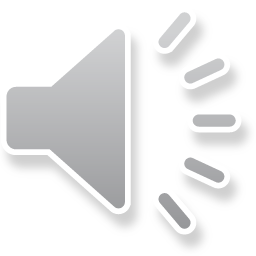 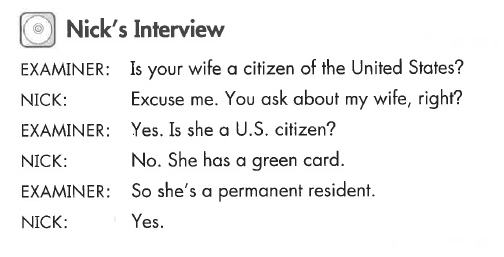 Listen to Maria – Widow
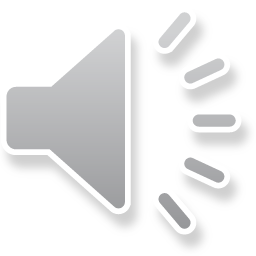 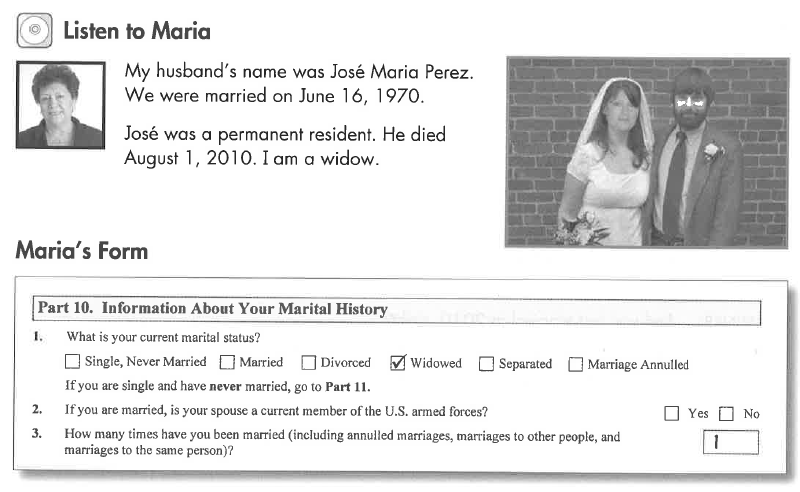 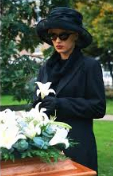 Key Vocab:
Widow = spouse died
Maria’s N-400 Form
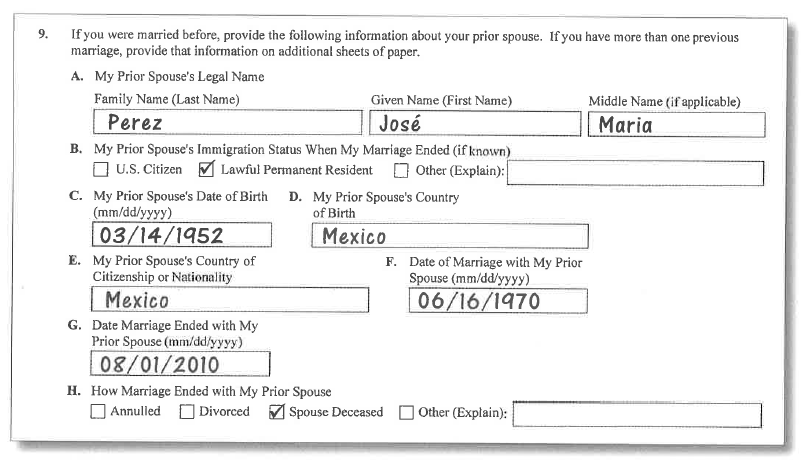 Key Vocab:
My Prior Spouse = married before, ex-spouse
Maria’s Interview
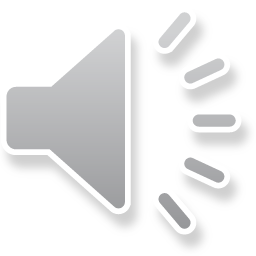 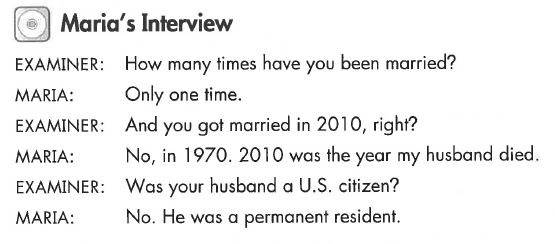 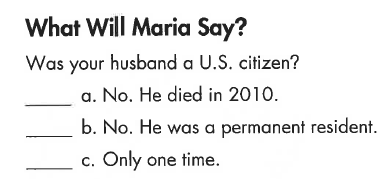 Listen to Susan
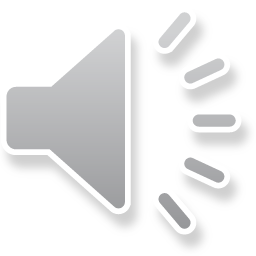 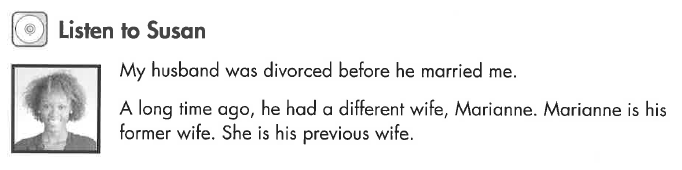 Key Vocab:
Former wife = previous = before = ex-wife.
Susan’s N-400 Form
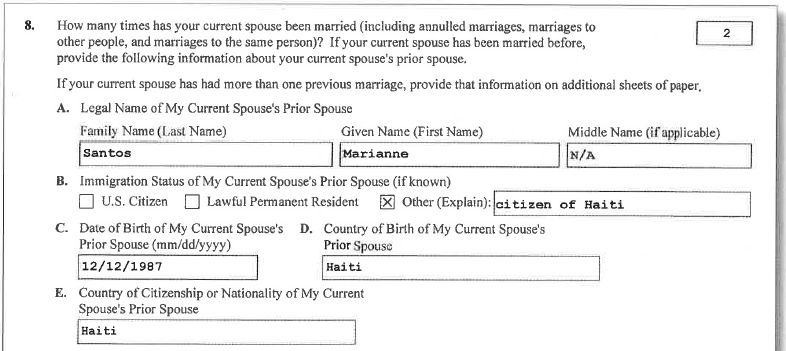 Key Vocab:
My Prior Spouse = married before
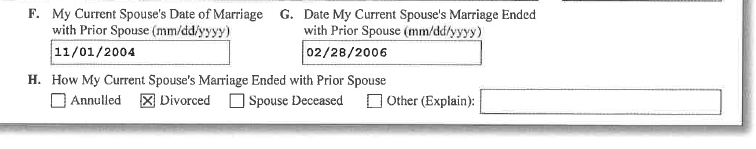 Susan’s Interview
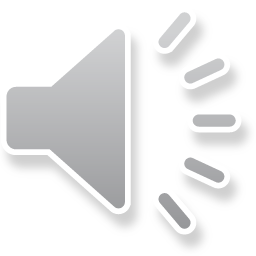 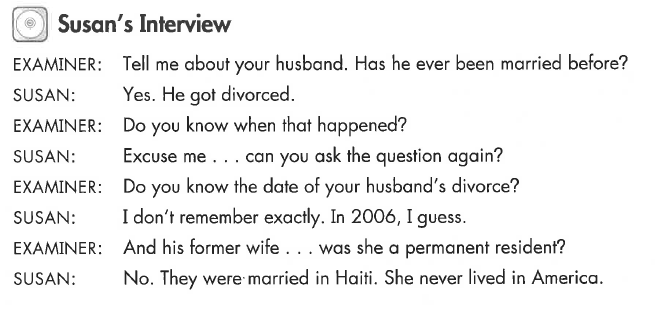 Key Vocab:
Married before
Former wife
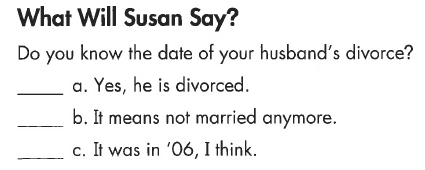 Ways to Say “My Other Spouse”
Married Before
Married Right Now
Former
My former husband
Previous
My previous wife
Ex
My ex-husband
Prior
My wife prior to my current wife.
Past
My husband in the past.
Spouse
My wife
My husband
Current
My current husband
What Will YOU Say?
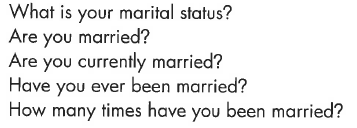 I’m single / married / divorced / widowed
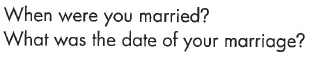 We married on (month, day, year)
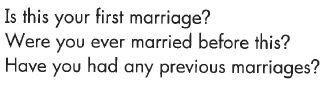 Yes, this is my first marriage.
No, I have been married before.
What Will YOU Say: Your Spouse & Ex-Spouse